GranteeShowcase September 14, 2022
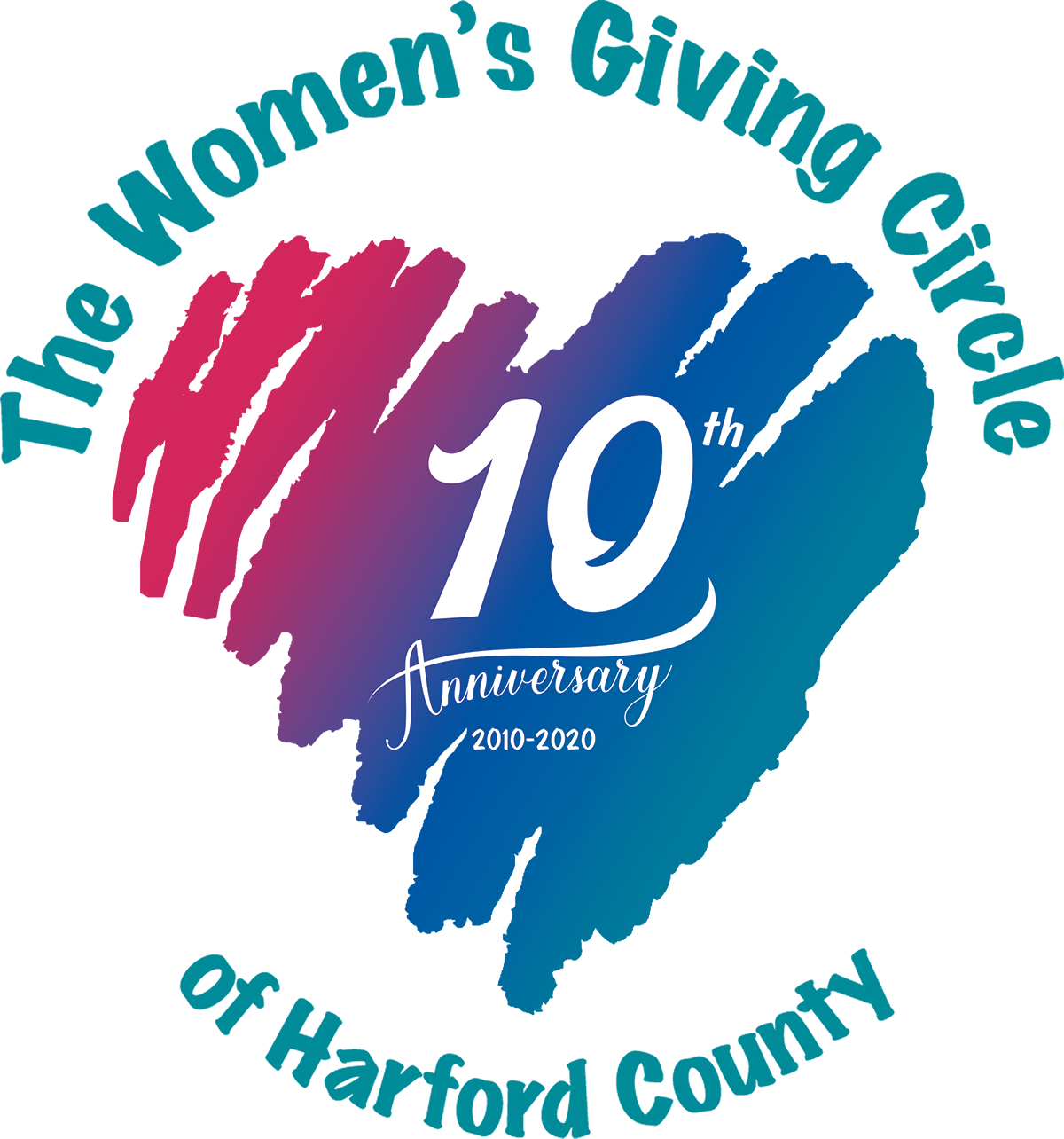 [Speaker Notes: Donna]
2021-2022 Executive Board
Donna Kreis
Chair

Bonnie Miranda
Vice-Chair and Secretary

Monica Worrell
Treasurer 

Kim Malat
Past Chair
[Speaker Notes: Donna]
2021-2022 Committee Chairs
Grant Committee Chair
Sara Burley
 
Membership and Outreach Committee Co-Chairs
Allison Cuneo
Donna Kahoe
[Speaker Notes: Donna]
2021-2022 Committee Chairs
Members’ Choice Award Committee Chair
Terri Garland
[Speaker Notes: Donna]
Help Wanted
New Executive Board in January 2023
Committees
Membership and Outreach
Grant
Communications
Photography / Video
Philanos PowerUp! Conference – Fall 2023
[Speaker Notes: Donna

Philanos - LEADING NATIONAL WOMEN'S GIVING CIRCLE NETWORK
	- Baltimore, MD
	- Teaming with local giving circles to support]
Finance Report
Monica Worrell
[Speaker Notes: Donna to Introduce Monica]
Fund Balances
$142,319.73 Endowed Fund (as of 6/30/2022)
$5,517.28 for 3rd Members’ Choice Award
$15,486.28 Grant Fund for 2023 (as of 9/12/2022)
$460.52 Administrative Fund (as of 9/12/2022)
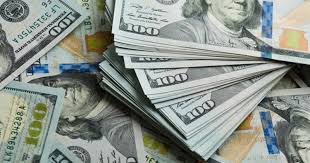 [Speaker Notes: Monica

Endowed Fund – Down $17K from last June

So far in 2022……
$150 Matching Donations
$50 Donation in Memory of Relative]
2022 Grantees
Sara Burley
[Speaker Notes: Monica introduce Sara]
2022 Grant Awards
[Speaker Notes: Sara and Sarah
 – ask for questions / discussion]
Chesapeake Therapeutic Riding 
Safe Hearts at CTR 2022
$3,188
Will cover the cost for 2 onsite automated external defibrillators (AEDs) & 1 pediatric pack.
[Speaker Notes: Sara and Sarah]
Ed Lally FoundationInaugural Harford County Women's Mindfulness Retreat
$2,000
Supports mental health & suicide prevention for 30 women. The funds will be used to support staff in the development and administration of the retreat and day of event expenses - location, materials, and food. They will host a virtual monthly support group throughout the following year until the next retreat in 2023.
[Speaker Notes: Sara and Sarah]
Edgewood Community Support Center
Case Management
$5,000
Support for the case manager’s salary. The case manager connects individuals facing challenges due to financial, physical, and/or mental health issues with resources in the community at their new, second location, in Aberdeen.
[Speaker Notes: Sara and Sarah]
Found in Faith Ministries
Transportation Scholarship Applicants
$3,200
Found in Faith Ministries seeks to increase funding available for their Transportation Scholarship applicants. They anticipate being able to serve approximately 24 more Harford County families, increasing their service provision by 10-15% with the support of the WGC.
[Speaker Notes: Sara and Sarah]
Girls on the Run
$3,000
An emotional support training program for girls ages 8-13. We will fund everything needed for one season for up to 15 girls.
[Speaker Notes: Sara and Sarah]
Habitat for Humanity Susquehanna
Empowering Women Through Shelter
$5,000
Grant funds will be used towards construction costs for homes in Havre de Grace – the last duplex in the Revolution/Stokes community and a duplex on Erie Street.
[Speaker Notes: Sara and Sarah]
Harford County Education Foundation
Littles University
$3,500
HCEF has partnered with Harford County Public Schools to form “Littles University.” HCPS will release a video reading of an age-appropriate book and parents and children tune-in to participate in the reading on a monthly basis. In addition, HCEF ships the featured book to 250 children (birth to 5 years) each month.
[Speaker Notes: Sara and Sarah]
Harford Family House
Child Care
$3,000
This funding will enable Harford Family House to provide direct financial assistance to families experiencing homelessness to address their childcare needs through a partnership with the Boys & Girls Clubs and local daycare providers. Services will be mostly in Aberdeen and along the Rt 40 corridor.
[Speaker Notes: Sara and Sarah]
Homecoming Project
Life Skills Group
$3,500
Requesting WGC funding as part of the ongoing expense of shelter support, but specifically to cover the cost of 20 weeks of a life skills group.
[Speaker Notes: Sara and Sarah]
Humanim, Inc. 
Infinity Center for Behavior Services of Harford County
$5,000
Humanim is requesting funds to assist with the purchase of therapy equipment and reinforcers. The therapy equipment/reinforcers they utilize to engage and educate children is at the crux of ABA therapy. Examples of equipment include puzzles, play kitchen equipment, and play tool benches.
[Speaker Notes: Sara and Sarah]
LASOS, Inc.
Summer Program "Open up to the Community"
$5,000
LASOS, Inc. hosts an academic and youth development program designed for non-native English speaking students to come to the LASOS office or to meet at their home schools to receive homework support, mentoring, and increase technology skills.
[Speaker Notes: Sara and Sarah]
Mason-Dixon Community Services
Senior Outreach Program
$3,072.50
The Senior Outreach Program will provide food services as a continuation of a program started during COVID-19. Food services will include an abundance of produce as well as dairy products and frozen meats to seniors throughout their service area on a quarterly basis.
[Speaker Notes: Sara and Sarah]
Sleep in Heavenly Peace No Kid Sleeps on the Floor in Our Town! - Harford Co. Chapter
$5,000
WGC support of $5,000 will enable the MD-Harford Chapter to purchase necessary supplies and materials to provide 18 (of their one hundred bed goal in 2022) fully furnished twin beds for children without beds in Harford County.
[Speaker Notes: Sara and Sarah]
TasteWise Kids
Days of Taste at Havre de Grace Elementary School
$5,000
WGC funds will support all costs associated with providing the Days of Taste program at Havre de Grace Elementary School in the Spring of 2023. The program consists of three mornings spaced over 2-3 weeks.
[Speaker Notes: Sara and Sarah]
Circle Update – Grants to Date
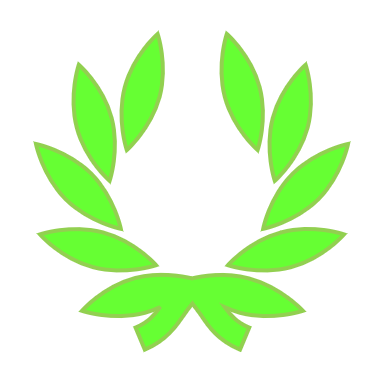 12 Years
$ 504,682.86 
148 Grants

57 Nonprofits serving women, families, and children in Harford County
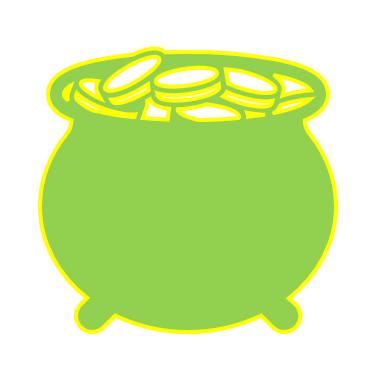 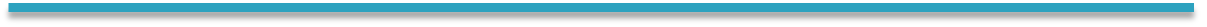 [Speaker Notes: Donna]
Members’ Choice Award Update
Terri Garland
[Speaker Notes: Donna introduce Terri]
Members’ Choice Award
Committee Members
Terri Garland, Chair
Jodi Marschhauser
Kim Malat
Tami Zavislan
[Speaker Notes: Terri]
Members’ Choice Award
Established in 2020
Distribution from Endowed Fund held by the Community Foundation
2021 Recipient: 
Miracle League of Harford County
$4,639.50
Nominated by Julie Chmura
Planning underway for 3rd award
2022 Distribution = $5,517.28
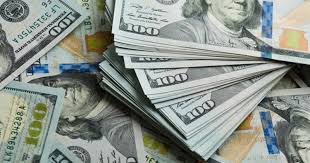 [Speaker Notes: Terri]
Membership and Outreach Committee Report
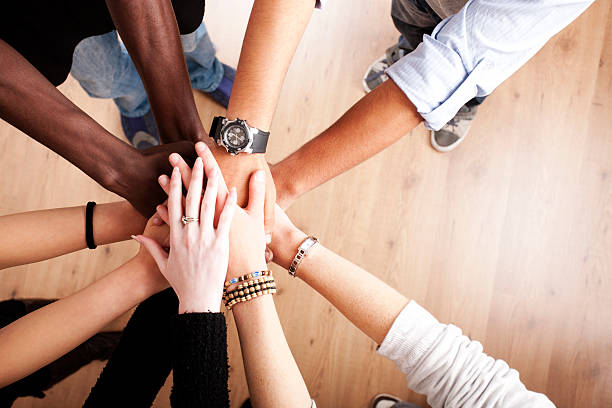 “Alone, we can do so little. Together, we can do so much.” 
-Helen Keller
[Speaker Notes: Terri introduce D2]
Membership and Outreach Committee Members
Donna Kahoe & Allison Cuneo, Co-Chairs
Judy Antisdel
Maria Dontas 
Terri Garland 
Susan Humphries 
Rosemary King Johnston 
Karen Kukurin
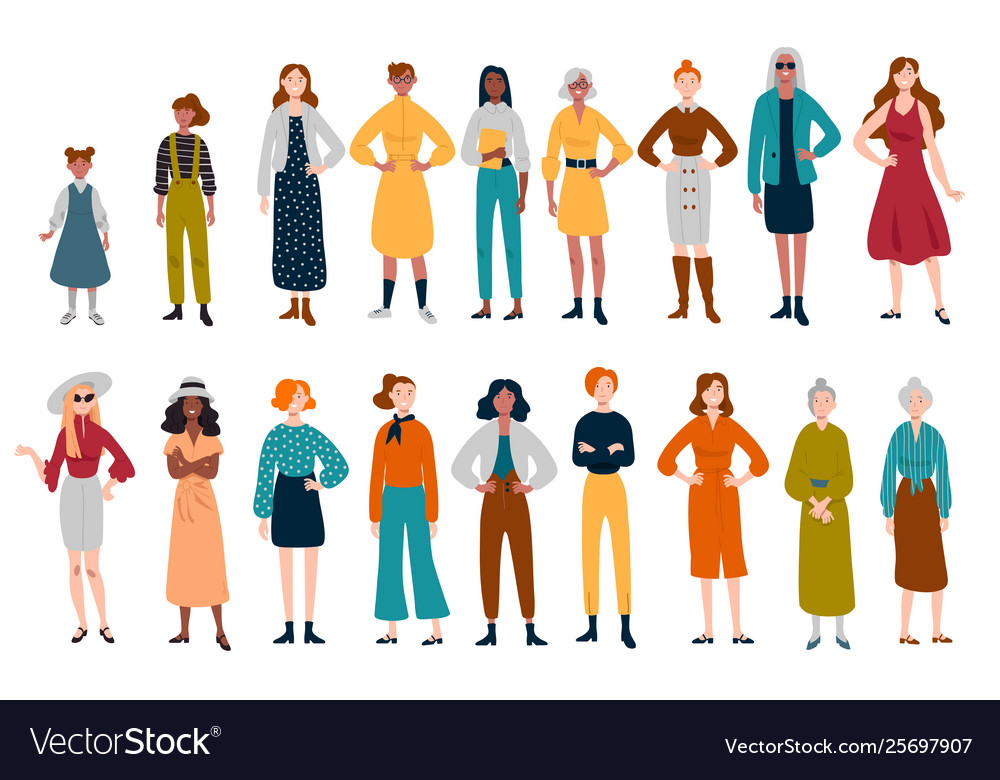 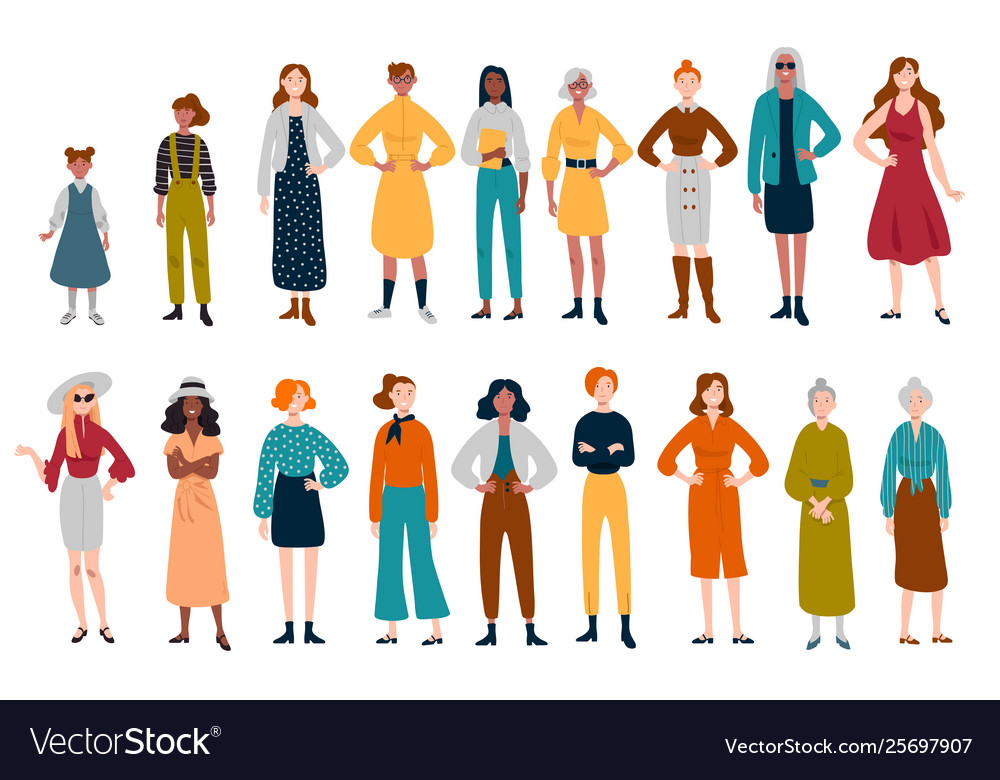 [Speaker Notes: D2

Stress importance  of membership – members = grants]
Membership
On 1/1/22, we had 109 active members
As of 9/12/22, we have 116 active members
6 Next Generation members
2022 Goals:
Reach 140 active members by 12/15/2022
Welcome 30 new members
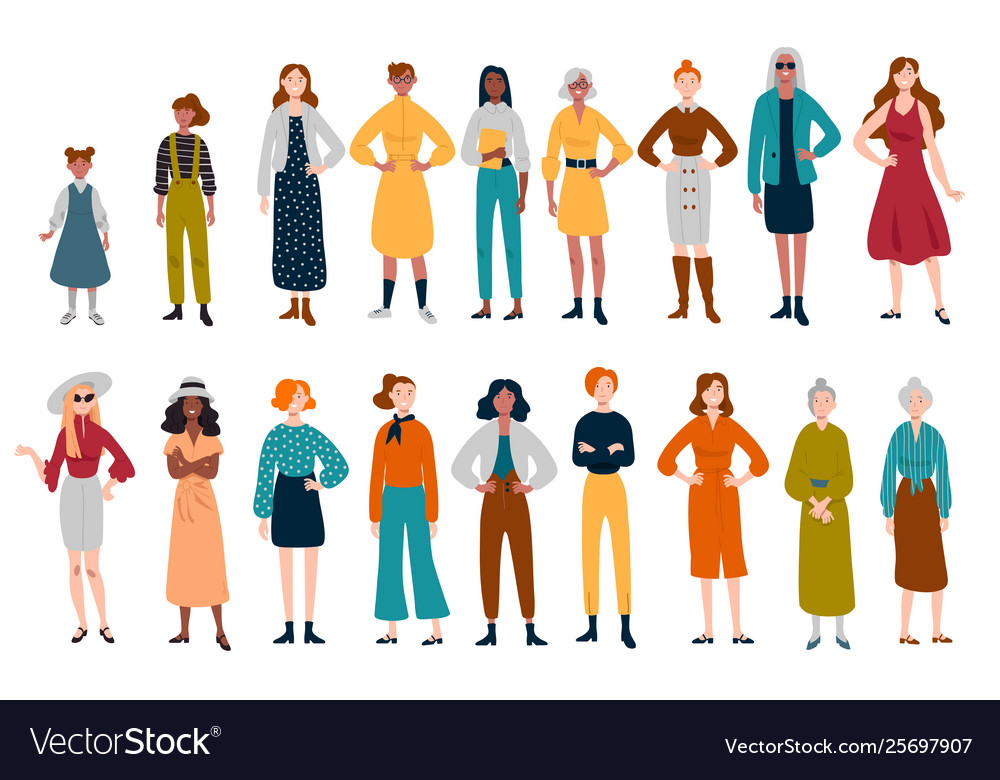 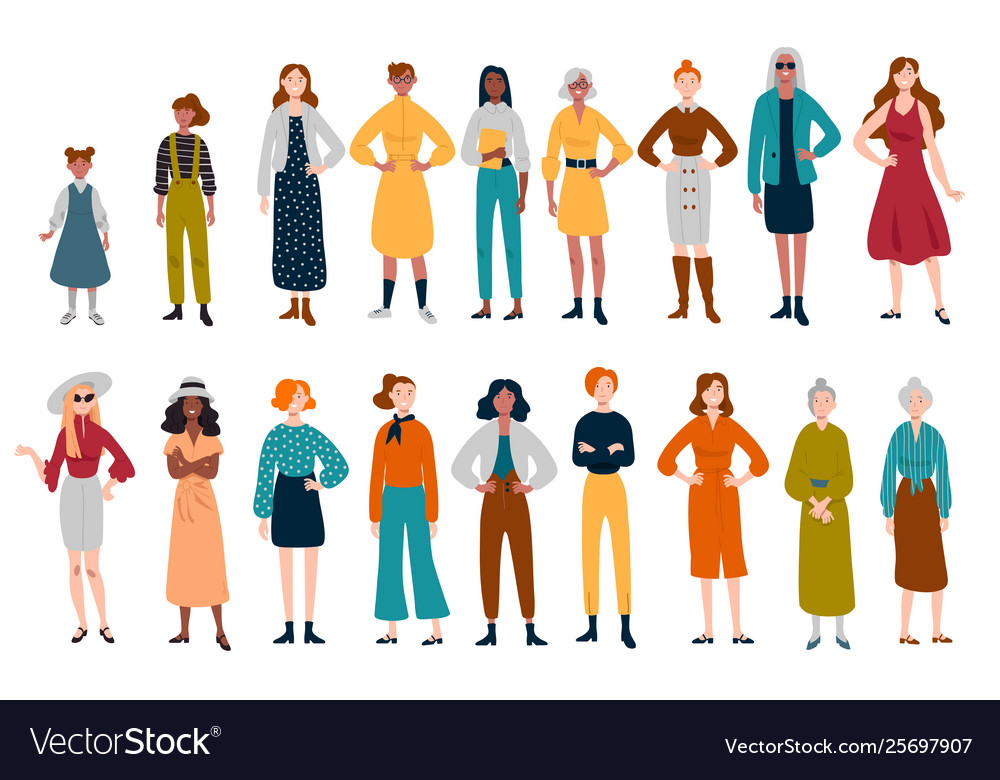 [Speaker Notes: D2

Stress importance  of membership – members = grants

New Members in 2022:
Deborah Stathes 
COL (R) Warline Bryant 
Beverly Sgroi 
Linda Flint 
Jennifer Farrell 
Barbara Boniface 
Debi Buta]
Membership
Two Levels of Membership
Membership for Women age 35 and over
$550 per year
$500 to grant fund
$50 to administrative fund
Next Generation Membership for Women under the age of 35
$250 per year
$200 to grant fund
$50 to  administrative fund
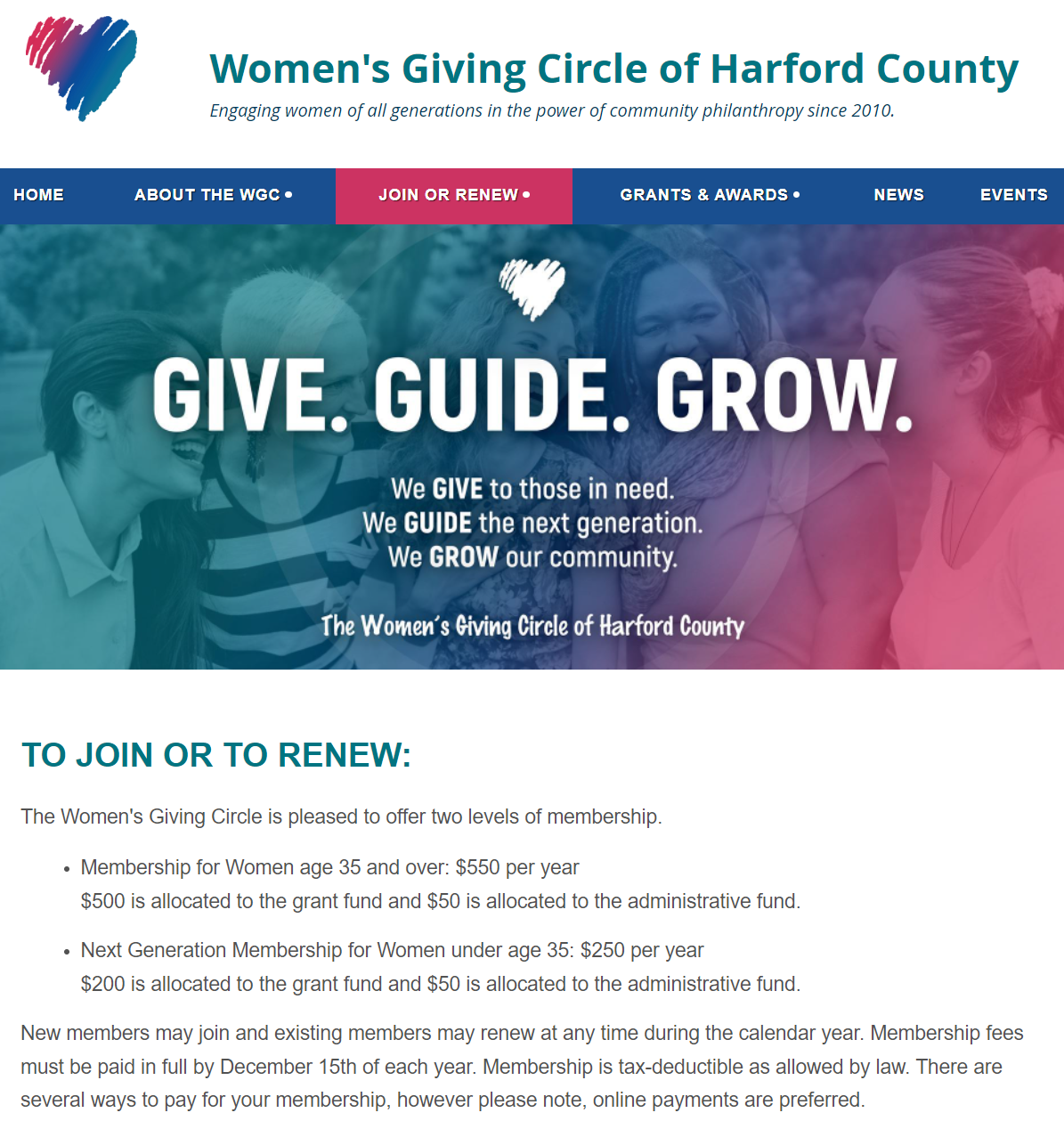 [Speaker Notes: D2]
Giving Online
Step 1: Access the Grapevine website.
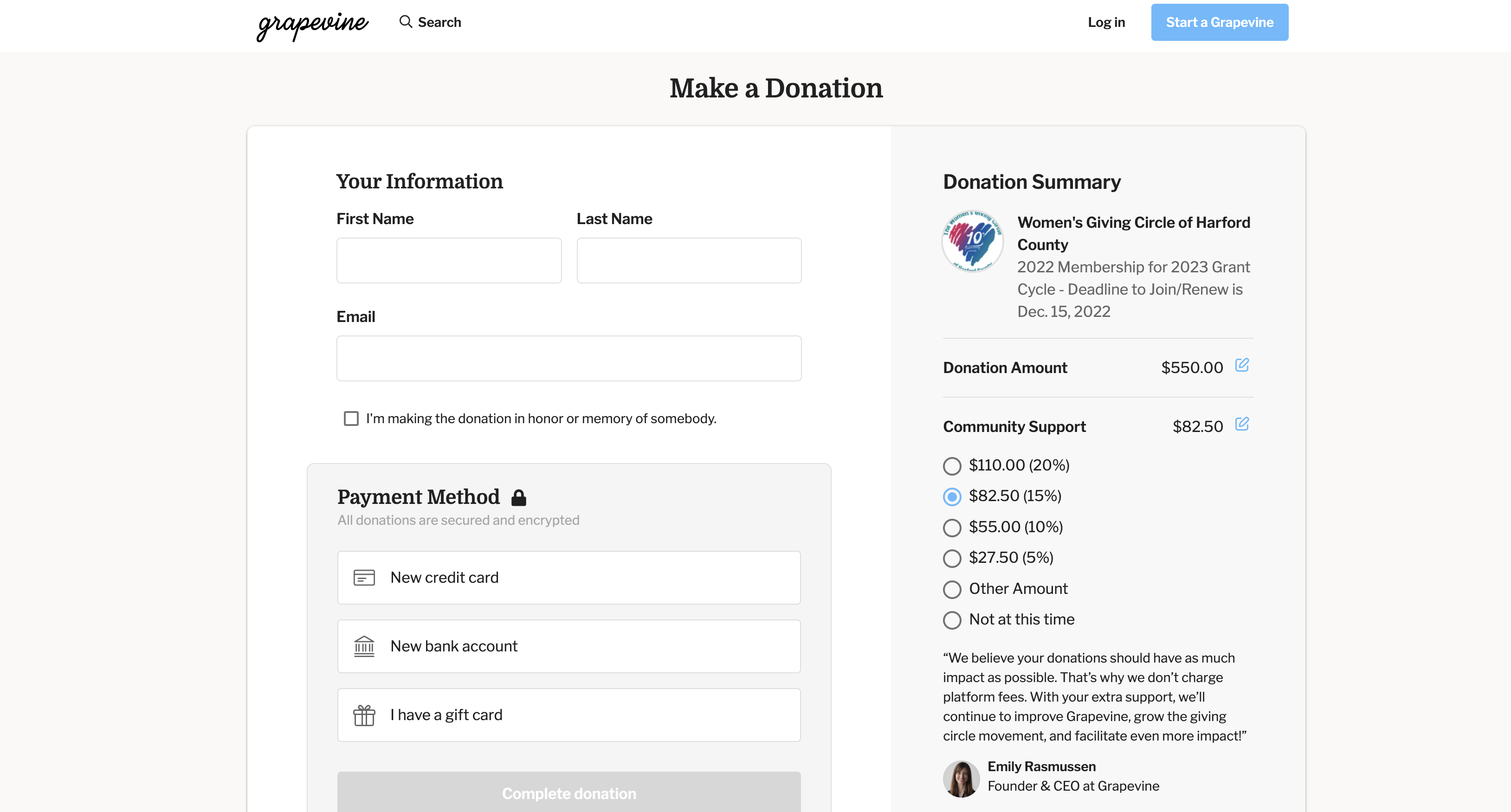 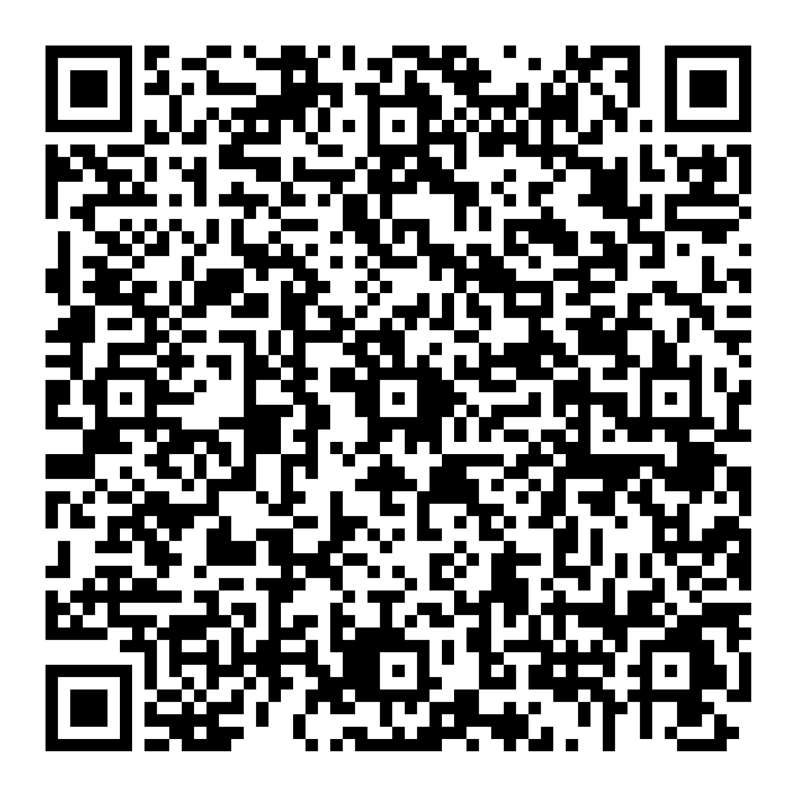 Step 2: Enter your information and payment method. To revise the Donation and Community Support amount, click on the pencil icon.
[Speaker Notes: D2]
Closing Remarks
Bonnie Miranda
[Speaker Notes: Donna introduce Bonnie]
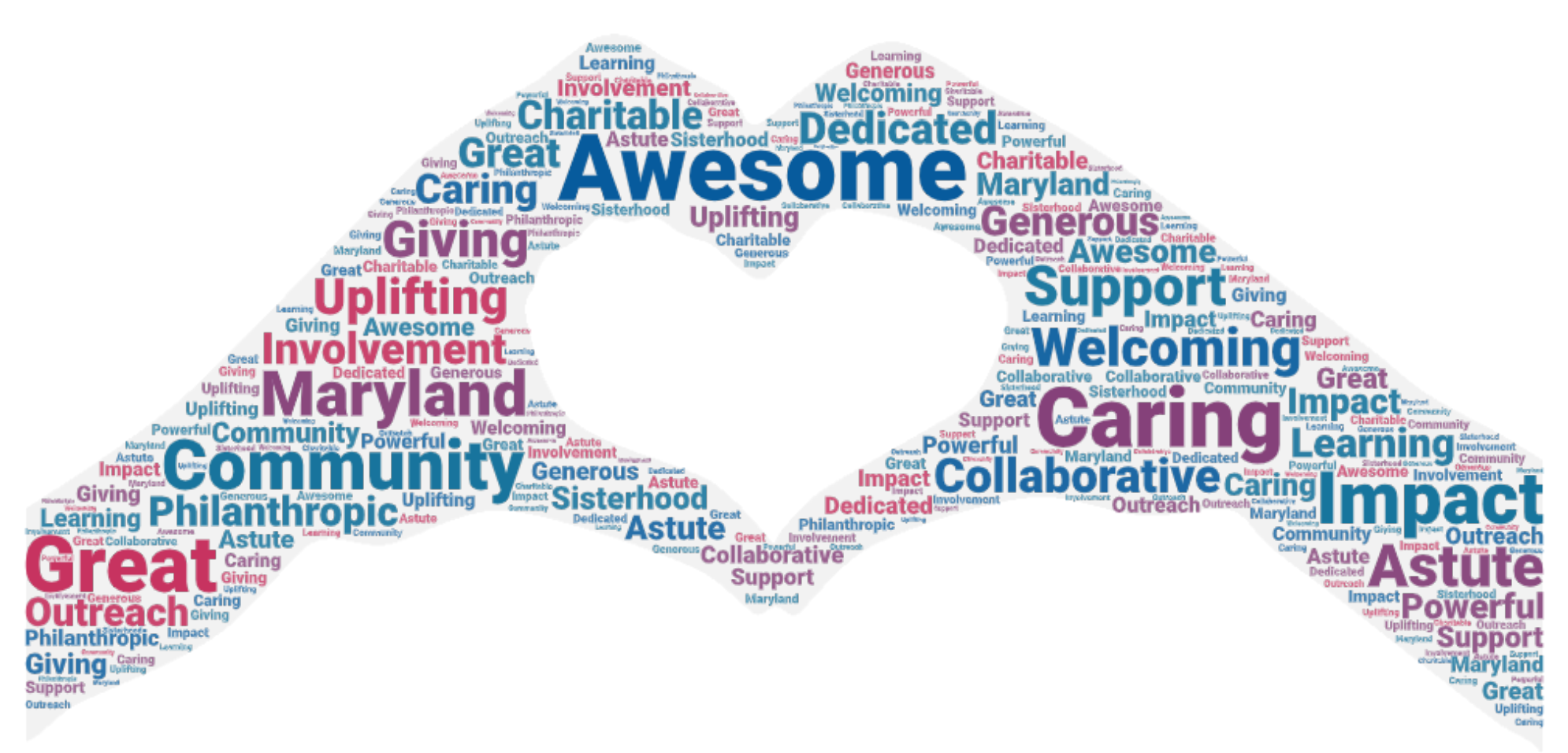 [Speaker Notes: Donna introduce Bonnie]
Thank you!